PREVENIREA CORUPȚIEI ÎN SISTEMUL ROMÂNESCDE  EDUCAȚIE
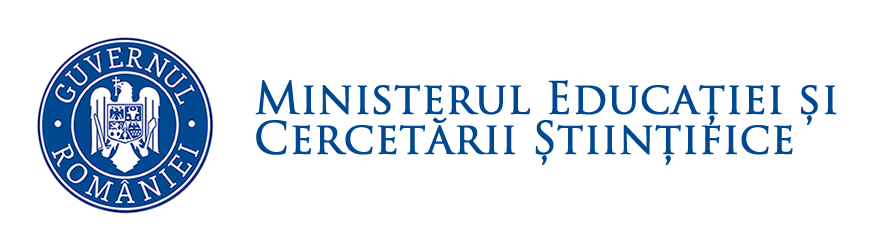 Anticorupție
CORUPŢIA VIZEAZĂ “orice comportament al unui funcţionar public sau al unui individ cu statut echivalent care nu este în concordanţă cu puterea atribuită lui sau cu standardele etice sau promovarea unui astfel de comportament, încercând să obţină beneficii pentru sine sau alte persoane şi astfel subminând interesele persoanelor sau ale statului.” 

Corupţia subminează încrederea cetăţenilor în instituţiile democratice şi în statul de drept, afectează economia europeană şi privează statele membre de venitul fiscal de care este mare nevoie. Statele Membre au depus foarte multe eforturi în ultimii ani pentru combaterea corupţiei, dar acestea nu sunt nici pe departe suficiente. 
Cecilia Malmström, comisarul european pentru afaceri interne (2014)

MENCŞ 
Prevenire prin informare şi responsabilizare – cadre didactice, elevi, părţi externe interesate
Monitorizare şi sesizare, după caz
Raportare către Ministerul Justiţiei
STRATEGIA NAȚIONALĂ ANTICORUPȚIE
SNA este un document de viziune strategică pe termen mediu, care oferă coordonatele majore de acţiune. 

Documentul constituie punctul de plecare în dezvoltarea şi adoptarea/adaptarea de către instituţiile şi autorităţile publice a propriilor planuri sectoriale. 

 SNA cuprinde:
 principiile de acţiune, obiectivele generale şi specifice relevante la nivel naţional. 
aspecte practice şi instrumente concrete de lucru utile în dezvoltarea planurilor de acţiune sectoriale.
Obiectivele SNA
Prevenirea corupţiei în instituţiile publice

  Creşterea gradului de educaţie anticorupţie

  Combaterea corupţiei prin măsuri administrative şi 
     penale

  Monitorizarea planurilor sectoriale şi dezvoltarea
     sistemului naţional de monitorizare a SNA
Strategia Anticorupție în Educație 2013 -2015(OMEN nr. 5144/26.09.2013)
Raportul de Progres al Comisiei Europene din luna iulie 2012 menţiona: 
„În alte sectoare ale activităţii guvernamentale nu au fost obţinute rezultate comparabile. Cazurile de corupţie sunt numeroase în domenii precum administraţia fiscală, educaţia, sănătatea şi investiţiile în infrastructură. Cu toate acestea, activitatea de analizare a riscurilor în aceste sectoare a fost demarată abia de curând (...)”.
Declarație de intenții
Ministerul Educaţiei Naţionale a luat act de adoptarea prin HG nr. 215/2012 a Strategiei Naţionale Anticorupţie pentru perioada 2012 - 2015 (SNA) și a formulat Declaraţia de aderare la valorile fundamentale, principiile, obiectivele şi mecanismul de monitorizare al SNA.
Măsurile ce revin MENCŞ sunt detaliate în Planul Sectorial de Implementare al Strategiei Anticorupție în Educaţie (PSISAE).
Strategii în domeniul educației și formării profesionale
Strategia Anticorupţie în Educaţie 2013 -2015 (OMEN nr. 5144/2013)
Strategia pentru Reducerea Părăsirii Timpurii a Şcolii
Cadrul Strategic pentru Educaţia Terţiară
Strategia Naţională pentru Învăţarea pe tot Parcursul Vieţii 
Strategia pentru Dezvoltarea Învăţământului Profesional şi Tehnic
Strategia pentru Modernizarea Infrastructurii Educaţionale
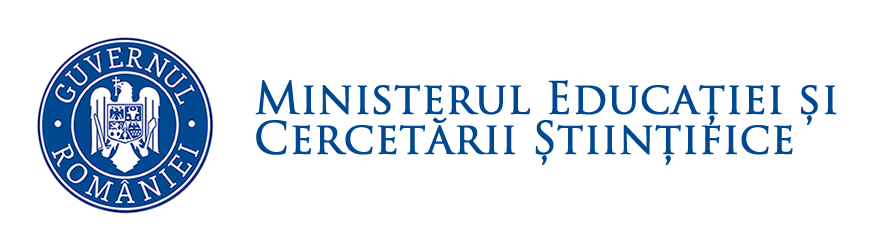 Proiectul „Prevenirea corupţiei în educaţie prin informare, formare şi responsabilizare”

Ministerul Educaţiei şi Cercetării Ştiinţifice, în parteneriat cu Universitatea ,,Titu Maiorescu" şi Asociaţia pentru Implementarea Democraţiei, a implementat, în perioada iulie 2011 - februarie 2013, proiectul ,,Prevenirea corupţiei în educaţie  prin informare, formare şi responsabilizare".
Valori fundamentale  SAE 2013 -2015
Educaţia – promovarea rolului fundamental al educaţiei în societate
Integritatea – promovarea responsabilităţii morale, civice, sociale şi profesionale a personalului implicat în sistemul educaţional
Transparenţa – asigurarea vizibilităţii şi accesibilităţii deciziilor, cu informarea şi coparticiparea societăţii civile
Obiectivitatea – asigurarea imparţialităţii şi nediscriminării în întreaga activitate desfăşurată la nivelul sistemului educaţional
Prioritatea interesului public – datoria responsabililor din cadrul sistemului educaţional de a considera interesul public mai presus de orice alt interes
Comisia Națională pentru PrevenireaActelor de Corupție în Educație (CNPACE)
Prin OMEN nr. 4562/14.08.2013 s-a aprobat constituirea şi componenţa Comisiei Naţionale pentru Prevenirea Actelor de Corupție în Educație.

22 de membri din toate departamentele de specialitate MECS
Preşedintele Comisiei - dl. Gabriel Liviu Ispas, Consilier 
   al Ministrului
Coordonatorul Comisiei – dl. Valentin Popescu, director
   al Unităţii de Strategii şi Politici Publice
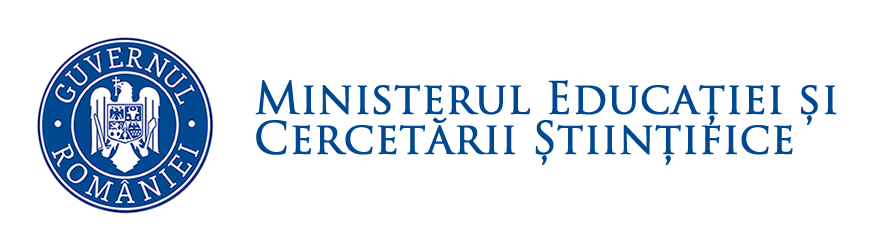 Planul Sectorial al Strategiei Anticorupție în Educație (PSISAE)
Obiective generale
   Obiective specifice 
   Măsuri
   Surse de verificare
   Indicatori
   Stadiul implementării măsurilor
   Progres față de semestrul/anul anterior
Protocol MENCȘ – MAI
Prin Protocolul de Cooperare nr. 239/2013, semnat între Direcţia Strategii, Politici Publice şi Comunicare din MEN şi Direcţia Naţională Anticorupţie din MAI, s-au stabilit detaliile elaborării Metodologiei privind managementul riscurilor de corupţie în cadrul Ministerului Educaţiei Naţionale şi al instituţiilor şi unităţilor subordonate/ coordonate, a căror activitate vizează învăţământul preuniversitar

Scopul Metodologiei - Determinarea şi implementarea măsurilor de prevenire/ control al riscurilor de corupţie

2013-2014 – Pilotare la nivelul judeţului Giurgiu (grădiniţă, şcoală generală, liceu, inspectorat) 

Metodologia a fost aprobată prin OMEN nr. 5113/2014
Inițiative naționale și regionale
Foarte multe activităţi/acţiuni pe care le desfăşurăm în cadrul activităţilor extracurriculare şi extraşcolare se pot subsuma tematicilor anticorupţie.

Exemplu – încheierea între Ministerul Educaţiei Naţionale şi Ministerul Justiţiei, Ministerul Public şi Consiliul Superior al Magistraturii a Protocolului de colaborare privind educaţia juridică în unităţile de învăţământ preuniversitar, înregistrat cu nr. MEN 10576/30.10.2013.
Protocol privind educația juridică
Obiectiv general: cooperarea instituţiilor în vederea promovării unor activităţi de educaţie juridică. Părţile cooperează în vederea promovării educaţiei juridice în şcoli şi licee, de la vârsta de debut a învăţământului şcolar obligatoriu, prin facilitarea accesului elevilor la cunoştinţe elementare de drept. 

TEME
 drepturile omului;
 aspecte ale procesului legislativ;
 probleme generale privind organizarea şi funcţionarea  sistemului judiciar şi a procedurile judiciare;
 elemente de  drept civil şi drept penal;
 problematica prevenţiei şi a combaterii corupţiei;
 aspecte referitoare la  organizaţii şi relaţii internaţionale.
Consilier de integritate/etică
Consilierul de integritate/etică este persoana desemnată în fiecare entitate publică pentru sprijinirea activităţilor de prevenire a corupţiei, precum şi pentru consiliere etică şi monitorizare a normelor de conduită (Legea nr. 50/2007). 

Consilierul pentru integritate/etică se desemnează prin dispoziţie a conducătorului structurii, din rândul personalului care respectă normele de deontologie profesională, procedurile de lucru în activitatea desfăşurată, sau prevederile legale privind incompatibilităţile, interdicţiile, declararea averilor ori conflictul de interese.
Consilier de integritate/etică
a) prezintă personalului materialele transmise de către MENCŞ, ISJ/ISMB cu privire la activitatea de prevenire şi combatere a corupţiei; 
b) organizează activităţi de informare şi de instruire anticorupţie;
c) oferă sprijin în monitorizarea/ evaluarea /reevaluarea  riscurilor de corupţie conform Metodologiei;
d) monitorizează stadiul implementării măsurilor prevăzute în SAE;
e) oferă consultanţă, întocmeşte rapoarte.
Avertizor de integritate
Avertizarea în interes public reprezintă sesizarea făcută cu bună-credinţă cu privire la orice fapta care presupune o încălcare a legii, a deontologiei profesionale sau a principiilor bunei administrări, eficienţei, eficacităţii, economicităţii şi transparenţei, de către o persoană încadrată într-o instituţie publică sau care funcţionează din fonduri publice ori administrează bunuri sau resurse publice.
	
Avertizorul este protejat prin Legea nr. 571 din 2004 privind protectia personalului din autorităţile publice, instituţiile publice şi din alte unităţi care semnalează încălcări ale legii (publicată în Monitorul Oficial nr. 1214 din 17 decembrie 2004).
Avertizor de integritate (II)
Cine poate fi avertizor de integritate?

• functionar public - persoana investită prin numire într-o funcţie publică din structura unei autorităţi sau instituţii publice, cu prerogative în realizarea competenţei acestora, în regim de putere publică, având ca scop realizarea unui interes public;

• personal contractual, conform Codului Muncii;

• personal care îşi desfăşoară activitatea în baza unor statute speciale: medicii, profesorii, poliţiştii, grefierii, preoţii etc.
RAPORTUL ANTICORUPȚIE AL UEBruxelles, 3.2.2014 – COM (2014) 38
Raportul oferă o analiză a corupţiei în statele membre ale UE şi a măsurilor întreprinse în vederea prevenirii şi a combaterii acestui fenomen. Raportul are drept obiectiv lansarea unei dezbateri care să implice Comisia, Statele Membre, Parlamentul European şi alte părţi interesate, în sprijinirea activităţii de combatere a corupţiei. 
Statele membre ale UE dispun de instrumentele juridice şi de instituţiile necesare pentru a preveni şi a combate corupţia. 
Cu toate acestea, rezultatele obţinute nu sunt satisfăcătoare în ansamblul UE. Normele anticorupţie nu sunt întotdeauna aplicate cu stricteţe, problemele sistemice nu sunt abordate în mod suficient de eficace, iar instituţiile competente nu dispun întotdeauna de o capacitate suficientă pentru a asigura respectarea normelor.
Centralizări (I)
Fiecare inspectorat şcolar trebuie să-şi desemneze un consilier de integritate/etică şi să constituie o comisie judeţeană de prevenire a actelor de corupţie în educaţie.

De asemenea, fiecare unitate de învăţământ va trebui să-şi stabilească un consilier de integritate/etică.

Pe site-ul ISJ/ISMB va exista un spaţiu Anticorupţie pe care să se posteze informaţii precum: SAE, SNA, Metodologia de determinare a riscurilor, link-uri către MECS, MJ etc.
Centralizări (II)
Trebuie constituită, la nivelul fiecărui inspectorat şcolar, baza de date cu persoanele din unităţile de învăţământ responsabile cu problematica anticorupţie, consilierii de integritate/etică şi trebuie realizată o reţea de comunicare.

Aceste persoane sunt pe deplin responsabile de datele pe care le transmit.

    Responsabilii cu raportarea, desemnaţi de conducerea ISJ, vor comunica către MECS, cu celeritate, orice caz de prezumată corupţie (anticoruptieisjbc@gmail. com).
Centralizări (III)
Conducerea ISJ va avea în vedere introducerea în fişa de evaluare a cadrelor didactice a unui criteriu privind  respectarea standardelor etice profesionale şi actualizarea procedurii interne de evaluare a cadrelor didactice.
RAPORTĂRI ISJ/ISMB

Adresa de raportare anticorupţie: raportsae.edu@gmail.com

I.   Raport privind Stadiul implementării PSISAE pentru anul 2016 (an calendaristic). Acest raport se va trimite şi în format scris, cu adresă de înaintare către MECS 

II.    Raport privind:
       1. Creanţele
       2. Incidentele de integritate
       3. Raport privind Legea nr. 544/2001
De transmis la MECŞ – Termen: vineri 6 noiembrie

1. Tabel cu persoanele responsabile din fiecare inspectorat şcolar privind raportarea anticorupţie (document Word)

Judeţ/Nume şi prenume/Funcţie/Telefon/E-mail/Nr. decizie

2. Decizie de numire a Comisiei judeţene de prevenire a actelor de corupţie în educaţie în care să fie nominalizată persoana responsabilă cu raportarea anticorupţie şi consilierul de integritate/etică (document scanat)

Temele de evaluare SNA pentru 2016 sunt:
Declararea cadourilor; 
Protecţia avertizorului de integritate; 
Interdicţii după încheierea angajării în cadrul instituţiilor publice (Pantouflage – fenomenul migrării funcționarilor publici înspre sectorul privat).
Ce urmează
Raportarea pentru anul 2016
 (20 iunie și 20 decembrie 2016) –cursuri, activități, parteneriate
Standardizarea raportărilor
O noua strategie 2016 – 2018
Simplificarea PSISAE
Asigurarea continuității responsabililor pentru raportarea anticorupție.
Vă mulțumim pentru atenție !
www.edu.ro